Bone marrow failure
Isolated quantitative failure of one cell line, a single cytopenia ,                  e.g. erythroid, myeloid, megakaryocytic
A failure of all three cell lines (pancytopenia with hypoplastic or aplastic bone marrow)
A quantitative failure of the bone marrow, e.g. congenital dyserythropoietic anemia


The invasion of the bone marrow by non-neoplastic or neoplastic condition
Diamond-Blackfan anemiacongenital pure red cell aplasia
The erythroid progenitor cell is  intrinsically abnormal in the following aspects:
Decreased sensitivity to erythropoietin (EPO)
Decreased sensitivity to EPO not corrected by IL-3 and GM-CSF
caused  by:
Functional abnormalities in the erythropoietin receptors
Erythroid progenitors are abnormally sensitive to a deprivation of erythropoietin, resulting  in an accelerated rate of apoptosis
Clinical features
Anemia and pallor in first 3 months, 35 % is anemic at birth,                           65% -identified by 6 months of age and 90% - by 1 year
Platelets and white cell count – normal
25% have prenatal or postnatal growth failure and associated congenital defects, including short  stature, abnormalities of thumbs, skeletal anormalities, congenital heart defects, webbed neck, urinary tract abnormalities and craniofacial dysmorphism
Chromosomal studies generally normal
No hepatosplenomegaly
Malignant potential (increased incidence of ALL, AML, hepatocellular carcinoma)
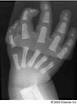 Diagnosis
Anemia and reticulocytopenia
Bone marrow with virtual absence of normoblasts
                          

                            Differential diagnosis
Transient erythroblastopenia of childhood (TEC)
Congenital hypoplastic anemia
Treatment
Prednisone 2 mg/kg/day,                                                                                  when the hemoglobin  level reaches 10.0g/dl → dose reduction to minimum necessary
Packed red cell transfusion, leukocyte –depleted
Bone marrow transplantation in steroid –resistant, transfusion-dependent patients
Fanconi anemiacongenital aplastic anemia
Rare inherited disorder, autosomal-recessive trait
Pancytopenia: develops between 4 and 12 years of age 
It may present with isolated anemia or leukopenia                                                           or anemia + thrombocytopenia 
Macrocytosis (high MCV), high HbF, high erythropoetin,                            presence  of i antigen – characteristic of stress erythropoiesis
Diepoxybutane (DEB)-induced chromosomal breakages
Hypocellularity and fatty replacement in bone marrow 
congenital anomalies: patchy brown pigmentation of the skin, short stature, skeletal anomalies, hyperreflexia, hypogenitalism, microcephaly, microphthalmia, strabismus, ptosis, nystagmus, abnormalities of the ears, deafness, mental retardation, renal and cardiac anomalies
Chromosomal breakages and structural abnormalities, chromatoid exchange
High incidence of AML, carcinoma
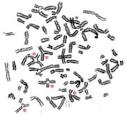 Treatment:

Supportive:
Packed red blood cells and platelets                                                 (irradiated, leukocyte reduced)
Chelation treatment in iron overload
Androgen therapy
Active:
Allogenic bone marrow transplantation
Acquired aplastic anemiapathophysiology
Immunologically mediated, tissue-specific, organ-destructive mechanism
Exposition to an antigen → cells and cytokines of the immune system destroy stem cells in the marrow  → pancytopenia
Gamma –interferon plays a central role in the pathophysiology of AA
T cells from AA patients secrete gamma-IFN and TNF – potent inhibitors of both early and  late hematopoietic progenitor cells
Cytotoxic T cells secrete also  IL-2, which causes polyclonal expansion of the T cells
Causes of acquired AA
Idiopathic (70%)
Secondary:
Drugs: cytostatics, antibiotics (sulfonamides, chloramphenicol), anticonvulsants (hydantoin), antirheumatics, antidiabetics,  antimalarian
Chemicals: insecticides
Toxins: benzene, carbon tetrachloride, glue, toluene
Irradiation
Infections: viral (hepatitis A, B, C, HIV, EBV, CMV, parvovirus)
Immunologic  disorders: GvHD
Preleukemia, MDS, thymoma
Malnutrition
Paroxysmal nocturnal hemoglobinuria
Severity
Severe AA: bone marrow cellularity <25%                    
      Granulocyte count  <500/mm3 platelet count  <20,000/mm3  reticulocyte count  <40,000/mm3
Very severe AA: granulocyte count  <200/mm3
Clinical findings:
Anemia (pallor, easy fatigability, loss of appetite)
Thrombocytopenia ( petechiae, easy bruising, severe nosebleeds)
Leukopenia (increased susceptibility to infections and oral ulcerations)
Hyperplastic gingivitis
No: hepatosplenomegaly and lymphadenopathy
Laboratory findings
Anemia normocytic, normochromic
Reticulocytopenia
Leukopenia: granulocytopenia  often < 1500/mm3
Thrombocytopenia: often < 30,000/mm3
Bone marrow: marked depression or absence hematopoietic cells and replacement  by fatty tissue
Normal chromosomal analysis
Treatment
Severe AA:
Allogeneic BMT
In the absence of availability of an HLA-matched sibling marrow donor - immunoablation ( ATG, cyclosporine, methylprednisolone, growth factors- G-CSF)